Regular Languages
CSE 311 Autumn 20
Lecture 26
Announcements
TAs will run a final review next week – poll on Ed to choose the day/time.
HW8 is a mix of relations, DFAs/NFAs, and some review-y questions.
Due next Friday
Final review materials going up tonight.
What’s fair game for the final?
Everything through the end of this slide deck can show up in any way. (cumulative)
Monday you’ll learn how to show a language is “not regular.” Wednesday you’ll learn how to show a set is “uncountable.” There will be a problem on the final “choose one of these two: show a language is irregular; show a set is uncountable”
Last day of class will wrap those topics/talk about the Halting Problem (won’t be tested directly)
Announcements
HW7 deadline delayed to Saturday at 11:59 PM
Hoping to get HW6 feedback returned during the day Saturday so you can adjust if you need to.
Can still use up to two late days (so now to Monday).

But HW8 still coming out tonight (just no wiggle room left in the schedule  )

Also check Ed for a post by Raymond clarifying the “minimum number of rules” on the recursive definition problem.
Let’s try to make our more powerful automata
Nondeterministic Finite Automata
1
1
1
s0
s1
s2
s3
0,1
0,1
Wait a second…
But…how does it know?

Is this realistic?
Three ways to think about NFAs
So…magic guessing doesn’t exist
I know.The parallel computation view is realistic.
Lets us give simpler descriptions of complicated objects.

This notion of “nondeterminism” is also really useful in more advanced CS theory (you’ll see it again in 421 or 431 if not sooner).
Source of the P vs. NP problem.
NFA practice
0,1
1
1
What is the language of this NFA?
s3
s2
s1
1
s0
0
1
s5
s4
1
NFA practice
0,1
1
1
What is the language of this NFA?
s3
s2
s1
1
s0
0
1
s5
s4
1
2
0,1
0,1
s0
s1
2
ε
0
q
t1
1
1
0
2
2
ε
0
t2
t0
2
1
2
0,1
0,1
s0
s1
2
ε
0
q
t1
1
1
0
2
2
ε
0
t2
t0
2
1
NFA that recognizes “binary strings with a 1 in the third position from the end”
Fill out the poll everywhere for Activity Credit!

Go to pollev.com/cse311 and login with your UW identity
Or text cse311 to 22333
NFA that recognizes “binary strings with a 1 in the third position from the end”
0,1
0,1
0,1
1
That’s WAY easier than the DFA…
s3
s2
s1
s0
Parallel Exploration view of an NFA
0,1
0,1
0,1
1
Input string  0101100
0
0
1
1
0
1
0
s3
s2
s1
s0
s3
s3
s3
s3
s3
s3
s3
s3
s0
s1
s2
X
s0
s1
s2
X
s0
s1
s2
More NFA practice
Regular Languages
Regularity
So NFAs/DFAs what can and can’t they do?
Can NFAs do more than DFAs?
How do they relate to context-free-grammars? Regular expressions?
Fill out the poll everywhere for Activity Credit!

Go to pollev.com/cse311 and login with your UW identity
Or text cse311 to 22333
Regularity
So NFAs/DFAs what can and can’t they do?
Can NFAs do more than DFAs?
How do they relate to context-free-grammars? Regular expressions?
Kleene’s Theorem
Regularity
So NFAs, DFAs, and regular expressions are all “equally powerful”
Every language either can be expressed with any of them or none of them.

A set of strings that is recognized by a DFA (equivalently, recognized by an NFA; equivalently, the language of a regular expression) is called a regular language.
Proof [sketch]
Proof [sketch]
Every DFA is a NFA
Proof [sketch]
Every DFA is a NFA
Every regular expression has a corresponding NFA.
Proof by…
Structural induction! 

Regular expressions are recursively defined, so we can prove something about every regular expression via induction.
What was that definition again…
Regular Expressions
a
NA
NB
NA
NB
NA
ɛ
ɛ
NB
NA
NB
ɛ
ɛ
NA
NB
NA
ɛ
ɛ
NA
ɛ
Every regex has an equivalent NFA
An example
(01 1)*0
0
ɛ
1
ɛ
ɛ
ɛ
ɛ
0
ɛ
ɛ
ɛ
ɛ
1
Proof [sketch]
Regex -> equiv. NFA
Every DFA is a NFA
Can we convert an NFA to a DFA?
NFAs are magic though! DFAs can’t guess…
Parallel exploration:  The NFA computation runs all possible computations on x step-by-step at the same time in parallel

At any step, the set of all possible states we could be in is fixed!
And the update steps are deterministic if we just check all possibilities!
Parallel Exploration view of an NFA
0,1
0,1
0,1
1
Input string  0101100
0
0
1
1
0
1
0
s3
s2
s1
s0
s3
s3
s3
s3
s3
s3
s3
s3
s0
s1
s2
X
s0
s1
s2
X
s0
s1
s2
Can we convert an NFA to a DFA?
NFAs are magic though! DFAs can’t guess…
Parallel exploration:  The NFA computation runs all possible computations on x step-by-step at the same time in parallel

At any step, the set of all possible states we could be in is fixed!
And the update steps are deterministic if we just check all possibilities!
Converting from an NFA to a DFA
An example
{a}
{c}
0
a
1
ɛ
{a,b}
1
0
b
c
0
0,1
Finishing the DFA
An example
{b,c}
0
{a}
1
{c}
0
1
1
{a,b,c}
1
0
{b}
a
1
0
0
1
ɛ
{a,b}
1
0
b
0
c
0
0,1
A little more formally
Proof Sketch
Proof [sketch]
Convert NFA to DFA
Regex -> equiv. NFA
Every DFA is a NFA
Takeaways
Enrichment Content
(optional) sketch that for every NFA there is an equivalent regular expression.
Every NFA has an equivalent regular expression
Not responsible for this, but if you’re curious:
Generalized NFAs
Like NFAs but allow
Parallel edges
Regular Expressions as edge labels
NFAs already have edges labeled ɛ or a
An edge labeled by A can be followed by reading a string of input chars that is in the language represented by A 
Defn: A string x is accepted iff there is a path from start to final state labeled by a regular expression whose language contains x
Starting from an NFA
Add new start state and final state
ɛ
ɛ
ɛ
Then eliminate original states one by one, keeping the same language, until it looks like:


Final regular expression will be A
A
Only two simplification rules
Rule 1:  For any two states q1 and q2 with parallel edges (possibly q1=q2), replace



Rule 2: Eliminate non-start/final state q3 by replacing all

    
    for every pair of states q1, q2 (even if q1=q2)
A
A⋃B
q2
by
q2
q1
q1
q1
q2
B
B
A
C
AB*C
q2
q3
q1
by
Converting an NFA to a regular expression
Consider the DFA for the mod 3 sum
Accept strings from {0,1,2}* where the digits mod 3 sum of the digits is 0
0
t1
1
1
2
2
0
2
0
t0
t2
1
Splicing out a state t1
Regular expressions to add to edges
t0→t1→t0 :   10*2
t0→t1→t2 :   10*1
t2→t1→t0 :   20*2
t2→t1→t2 :   20*1
0
t1
s
1
1
ɛ
2
2
0
2
0
t0
t2
1
ɛ
f
Splicing out a state t1
Regular expressions to add to edges
t0→t1→t0 :   10*2
t0→t1→t2 :   10*1
t2→t1→t0 :   20*2
t2→t1→t2 :   20*1
s
ɛ
0 ∪ 20*1
2 ∪ 10*1
t0
t2
0 ∪ 10*2
1 ∪ 20*2
ɛ
f
Splicing out state t2 (and then t0)
R1:   0 ∪ 10*2
R2:   2 ∪ 10*1
R3:   1 ∪ 20*2
R4:   0 ∪ 20*1



R5:   R1 ∪ R2R4*R3
R4
R2
t0
t2
R1
R3
ɛ
f
s
s
R5
t0
ɛ
ɛ
ɛ
f
Final regular expression: R5*=
(0 ∪ 10*2 ∪ (2 ∪ 10*1)(0 ∪ 20*1)*(1 ∪ 20*2))*
Proof [sketch]
GNFA simplified to regex
Convert NFA to DFA
Regex -> equiv. NFA
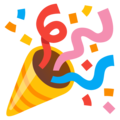 Every DFA is a NFA